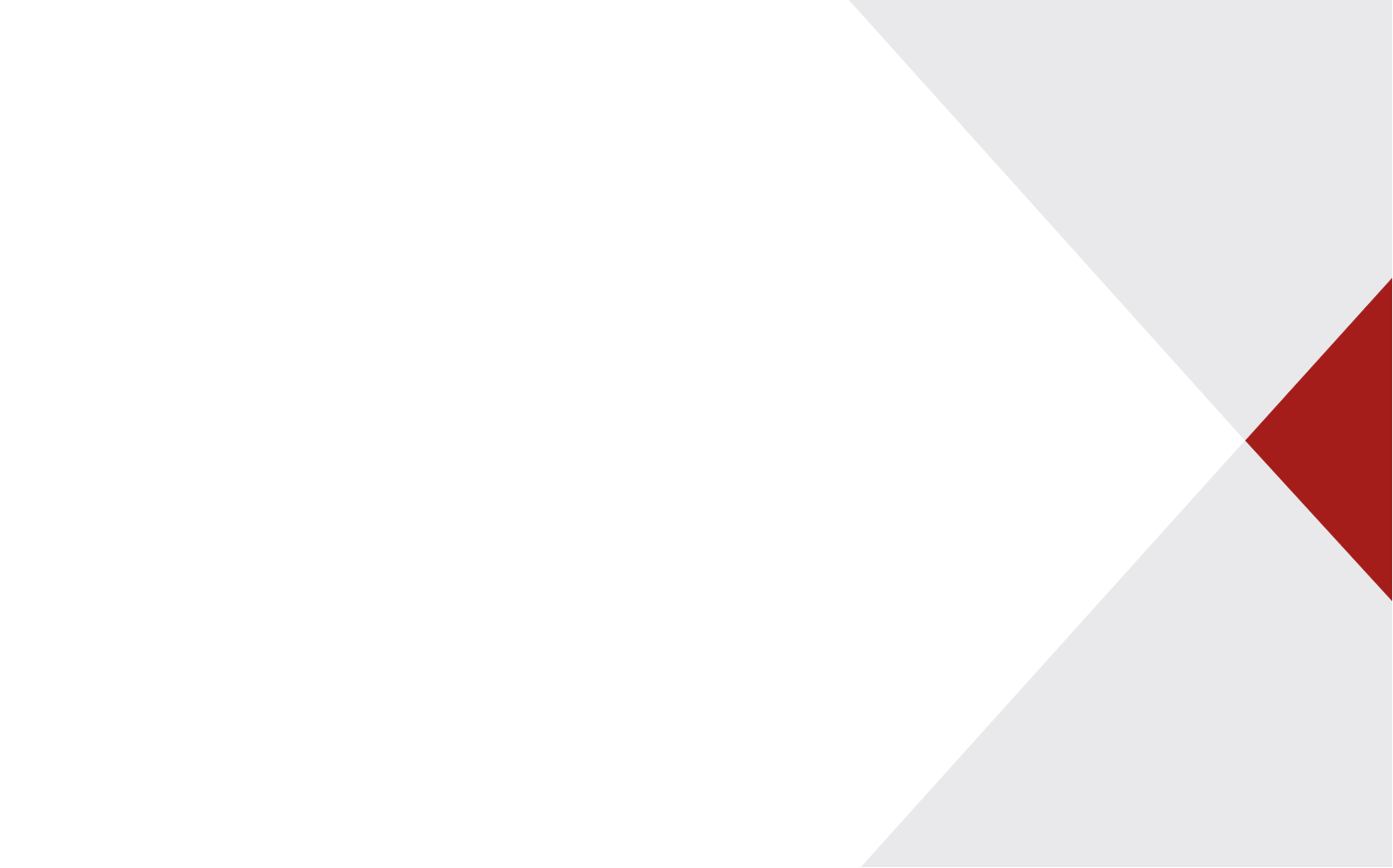 Orientaciones para el desarrollo del servicio educativo en los centros de educación técnico-productiva e institutos y escuela de Educación superior, el marco de la emergencia por COVID-19
LAS PREGUNTAS SE RESPONDERÁN AL FINAL
SILENCIA TU MICRÓFONO
APAGA TU CÁMARA
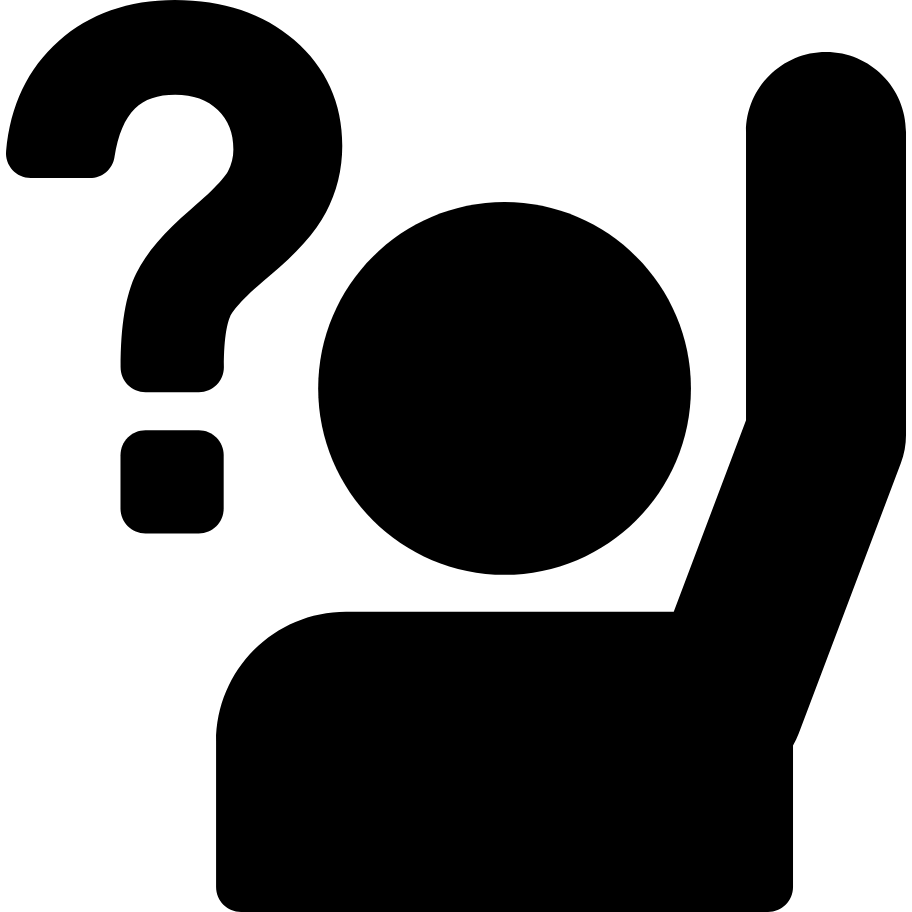 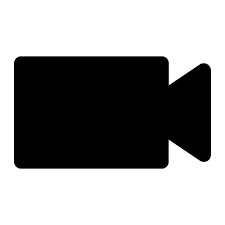 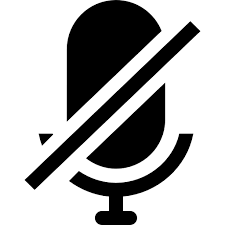 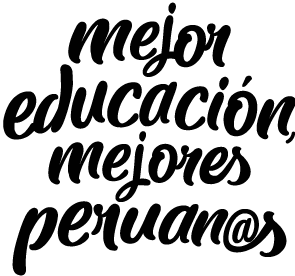 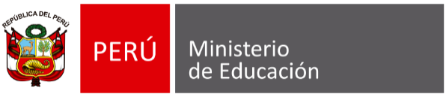 Abril de 2020
[Speaker Notes: Ana Alfaro: Palabras de bienvenida]
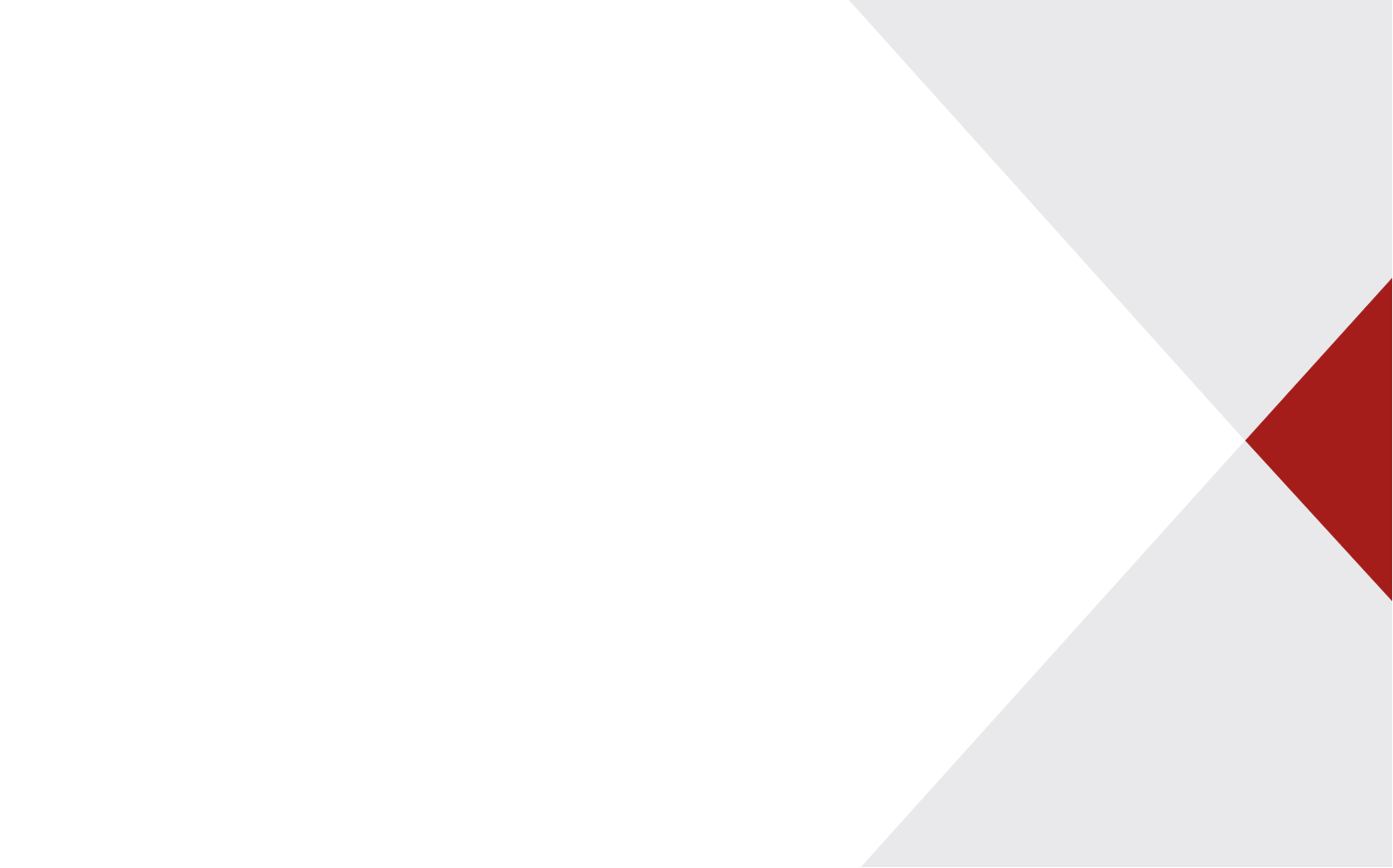 Orientaciones para el desarrollo del servicio educativo en los centros de educación técnico-productiva e institutos y escuela de Educación superior, el marco de la emergencia por COVID-19
Gestión Pedagógica 
Dirección de Servicios de Educación Técnico-Productiva y Superior Tecnológicas - DISERTPA
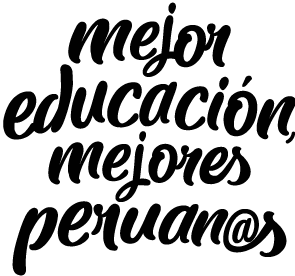 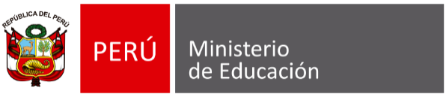 Abril de 2020
[Speaker Notes: Ana Alfaro: Palabras de bienvenida]
RVM. 087-2020-MINEDU
Contexto de la declaración de emergencia sanitaria establecida en el DS. N° 008-2020-SA.
Marco Normativo de emergencia
DU. 026-2020-EF
DS. 008-2020-SALUD
DS. 044-2020-PCM
RVM. 080-2020-MINEDU
ECONOMÍA Y FINANZAS
SALUD
PRESIDENCIA DEL CONSEJO DE MINISTROS
MINEDU
Establece diversas medidas excepcionales y temporales para prevenir la propagación  del Coronavirus (COVID 19) en el territorio nacional
Declara en emergencia sanitaria a nivel nacional por el plazo de 90 días calendario por la existencia del COVID 19.
Declara el Estado de Emergencia Nacional por el plazo de quince (15) días calendario, y dispone el aislamiento social obligatorio (cuarentena) ...a consecuencia del brote de Coronavirus (COVID 19)
Orientaciones para prevención, atención y monitoreo ante el Coronavirus (COVID 19) en los Centros de Educación Técnico-Productiva, Institutos y Escuelas de ES
DS. 051-2020-PCM
Ampliado
RVM N° 087-2020
Disposiciones Generales
Las Instituciones educativas garantizan: 
El desarrollo del servicio educativo durante la emergencia sanitaria.
La provisión de kits de higiene
Ambientes limpios y desinfectados
Información acerca de la conectividad de docentes y estudiantes
Gestión Docente
Gestión pedagógica
Procesos Académicos
Gestión Institucional
Disposiciones Específicas
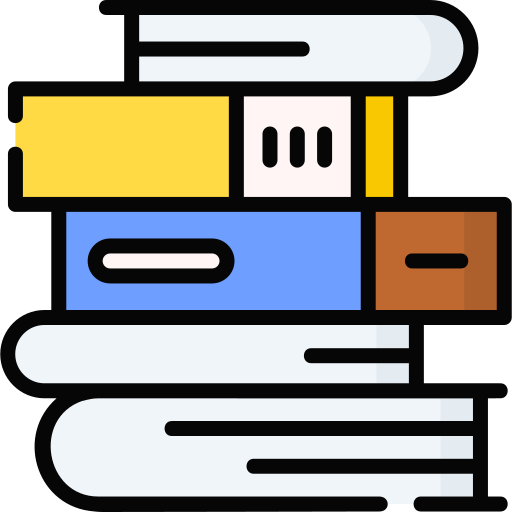 .
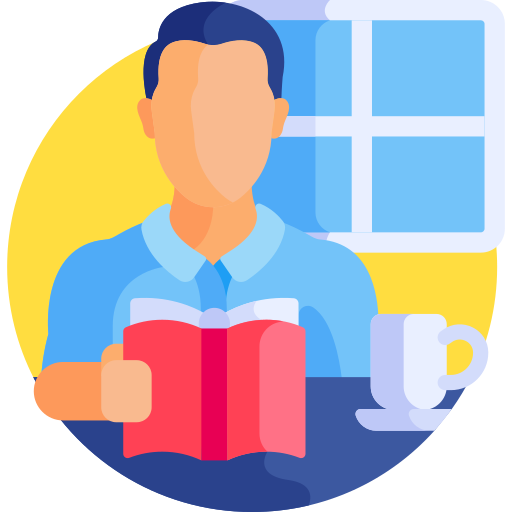 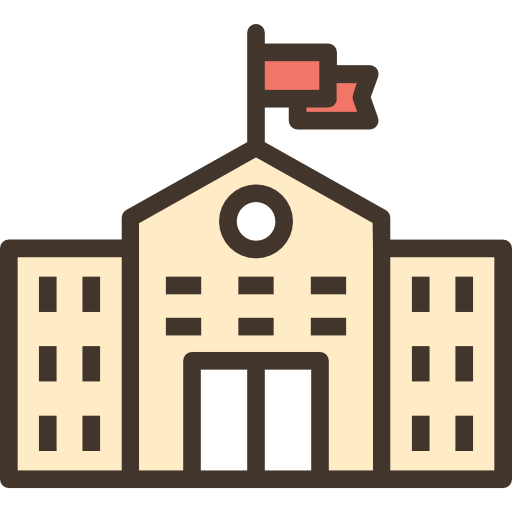 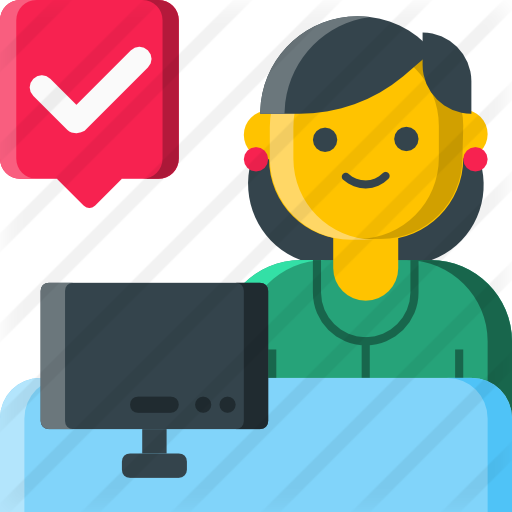 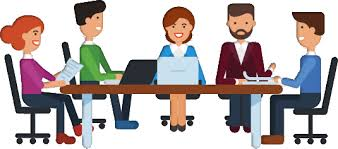 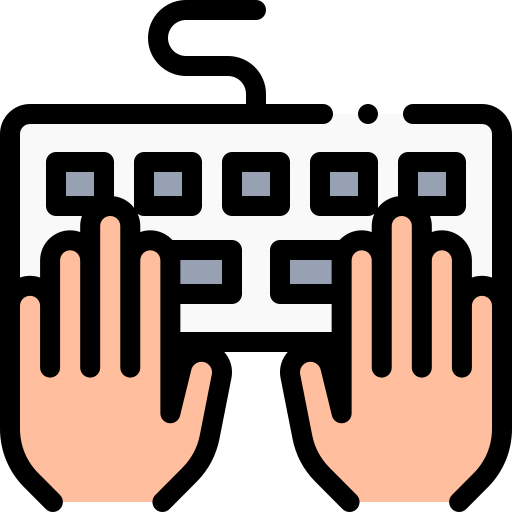 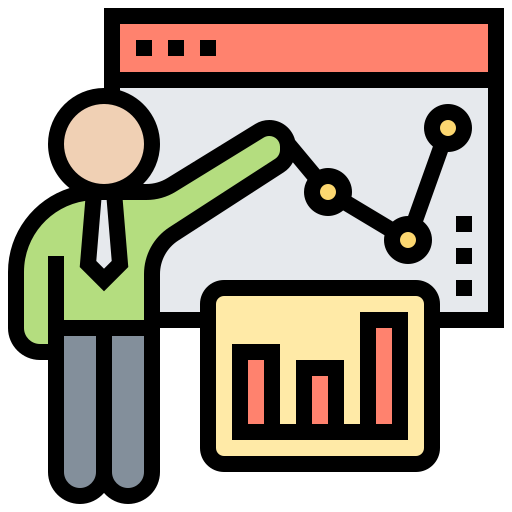 Gestión Institucional
Identificación de procesos críticos a ser reprogramados.
Ejecución de acciones de coordinación para el inicio de actividades presenciales (2 días antes)
Implementación de plataformas y/ herramientas digitales para el desarrollo del servicio educativo no presencial.
Procesos académicos
De la Admisión
Reprogramación de los procesos de admisión 
Nueva calendarización del año 2020
Ingreso Directo 
(Centro de formación preparatoria)
Examen regular (modalidad virtual)
Procesos transparentes bajo entornos virtuales seguros.
Examen regular (modalidad virtual)
Protección de datos y del proceso
Condiciones de seguridad
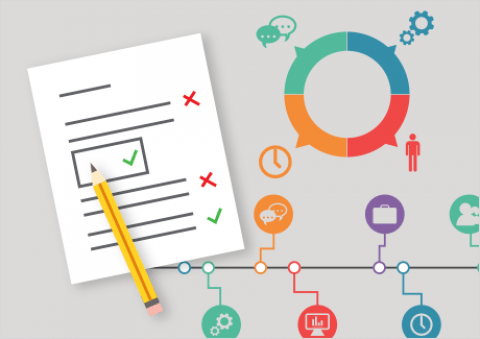 Garantizar la identidad de postulante
40 preguntas (mínimo)
Horario único y tiempo limitado
Preguntas en orden aleatorio
No se mostrarán respuestas correctas al finalizar
De ser pertinente considerar procesos complementarios de admisión
Examen regular 
(modalidad virtual)
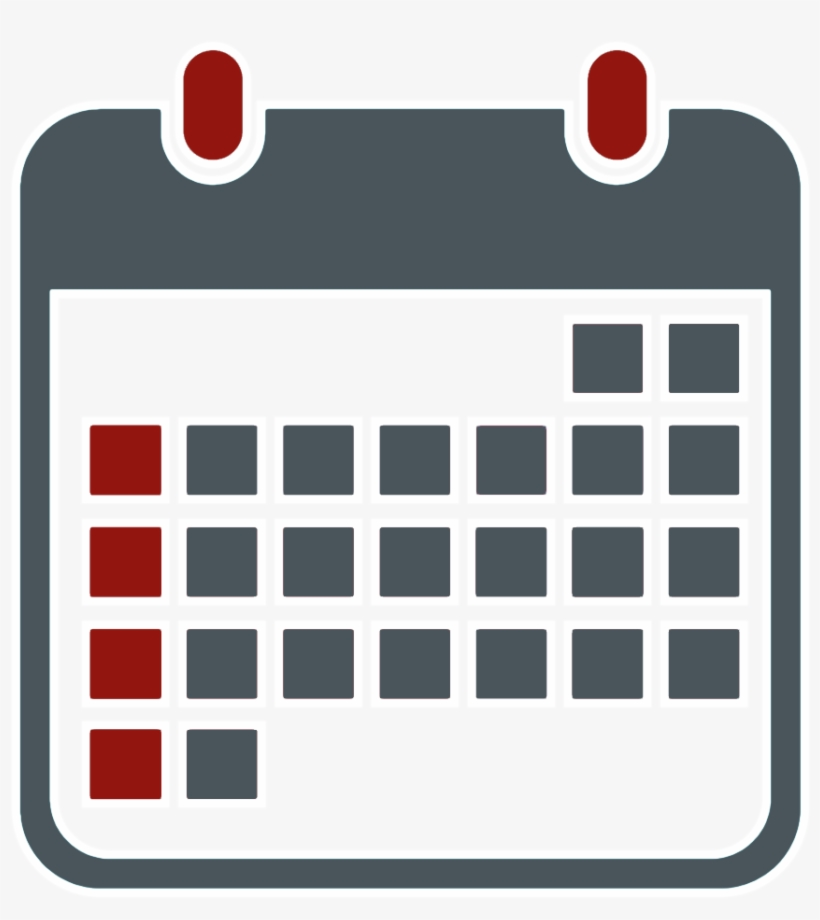 Fecha tentativa: 
29 de abril
Procesos académicos
De la Matrícula
A cargo de la Dirección General o quien ésta designe
Se puede realizar de manera no presencial
En IEST se hará por unidad didáctica (UD)
En instituciones de ES Artísticas se hará por cursos
En Cetpro se hará por módulos
En todos los casos la Dirección General debe informar a la DRE de la implementación del Registro de matrícula
Se debe otorgar facilidades a los ingresantes para la presentación de los requisitos de la matrícula
[Speaker Notes: Atención:
La norma precisa que la información se remite a la DRE no precisa UGEL para el caso de CETPROS
Se indica informar 30 días hábiles luego de culminado el estado de emergencia sanitaria ...no debe ser luego de culminado el proceso??]
Matrícula
(Estudiantes antiguos)
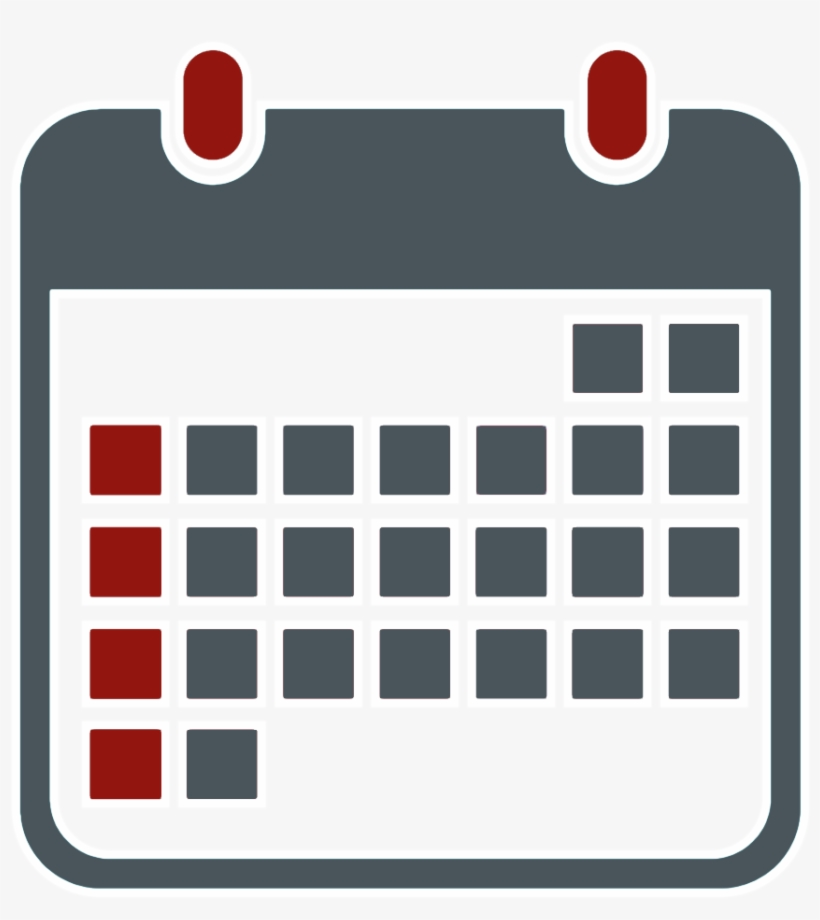 Hasta: 
25 de abril
Gestión pedagógica
Gestión pedagógica
Planificación curricular: 03 etapas
Recuperación de horas lectivas: Plan de recuperación 
Implementación del servicio educativo no presencial
La evaluación
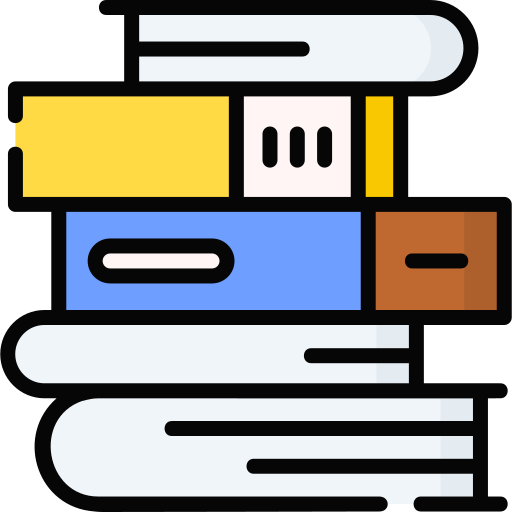 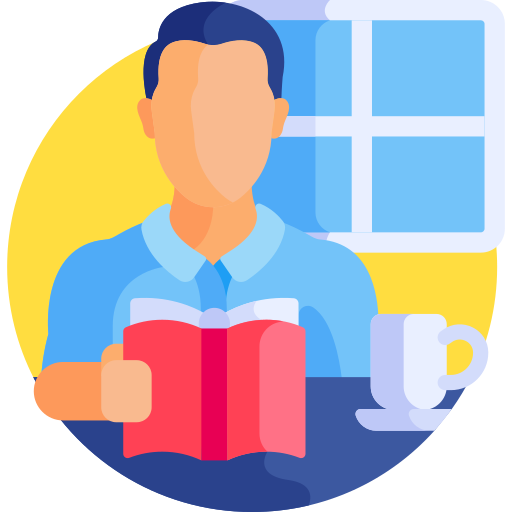 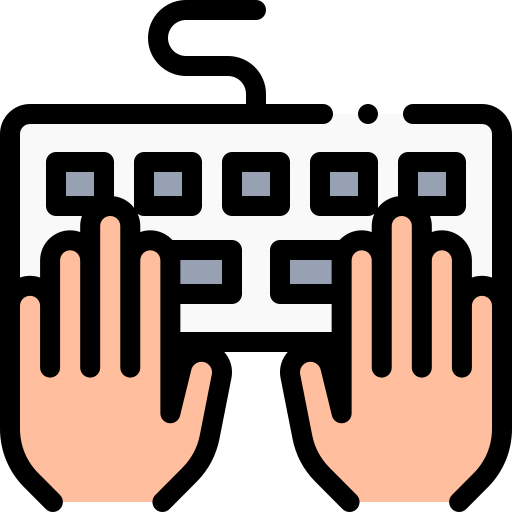 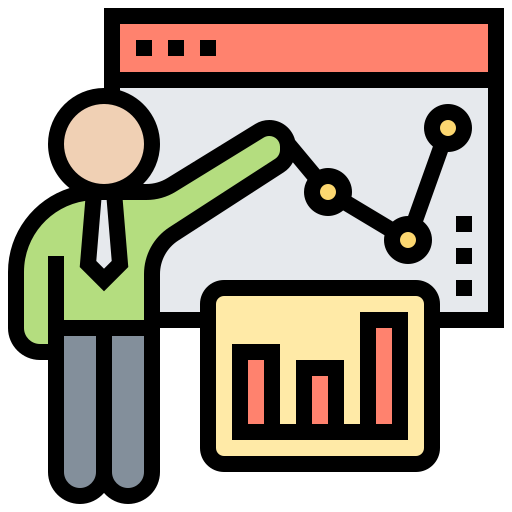 Gestión pedagógica
Planificación curricular
3° ETAPA
2° ETAPA
1° ETAPA
Actividades para garantizar las condiciones para brindar el proceso formativo
Elaboración de la programación curricular del período académico según la priorización realizada.
Adaptación de sílabos, diseño de sesiones, actualización de contenidos y metodología.
Identificación de los aprendizajes prioritarios a desarrollar de acuerdo con los módulos formativos. 
Posteriormente se podrá  digitalizar los contenidos teóricos de estos aprendizajes.
Revisión y actualización de planes de estudio, según su naturaleza y necesidades del sector productivo de la región.
Recuperación de horas lectivas: 
Plan de recuperación (Formato)
ESQUEMA PLAN DE RECUPERACIÓN DE HORAS LECTIVAS

DATOS INFORMATIVOS 
Nombre del IES:
Dirección:
Nombre del programa de estudios:

FINALIDAD:

OBJETIVOS:
4.1. Objetivo General:
4.2. Objetivo Específicos:
DESCRIPCIÓN DEL PLAN DE RECUPERACIÓN DE HORAS LECTIVAS:
[Speaker Notes: La programación de]
CRONOGRAMA DE RECUPERACIÓN DE HORAS LECTIVAS POR MÓDULO

PROGRAMACIÓN CURRICULAR DEL MÓDULO “Recepción de la materia prima”	 
Unidades de competencia específicas:
Unidades de competencia de empleabilidad:

Periodo académico 	   	  	:      2020-I
Créditos del módulo			:	22   
Total de horas     			:      480                              
Nº de semanas				: 	18 
Nombre de los docentes	:	Candy Carreón

NOMBRE DE LAS UNIDADES DIDÁCTICAS
Unidad Didáctica N° 1: Maquinarias y equipos para la recepción de la materia prima
Unidad Didáctica N° 2:
Unidad Didáctica N° 3:
PLANIFICACIÓN DEL PERIODO ACADÉMICO
* La suma de horas asincrónicas y sincrónicas dan como resultado la  suma del total de horas de recuperación en forma no presencial declarado por la institución
[Speaker Notes: Comentar que se debe repetir el cuadro para cada módulo formativo del periodo académico 2020-I]
CRONOGRAMA DE RECUPERACIÓN:
Presentación del plan de recuperación:
(DRE)
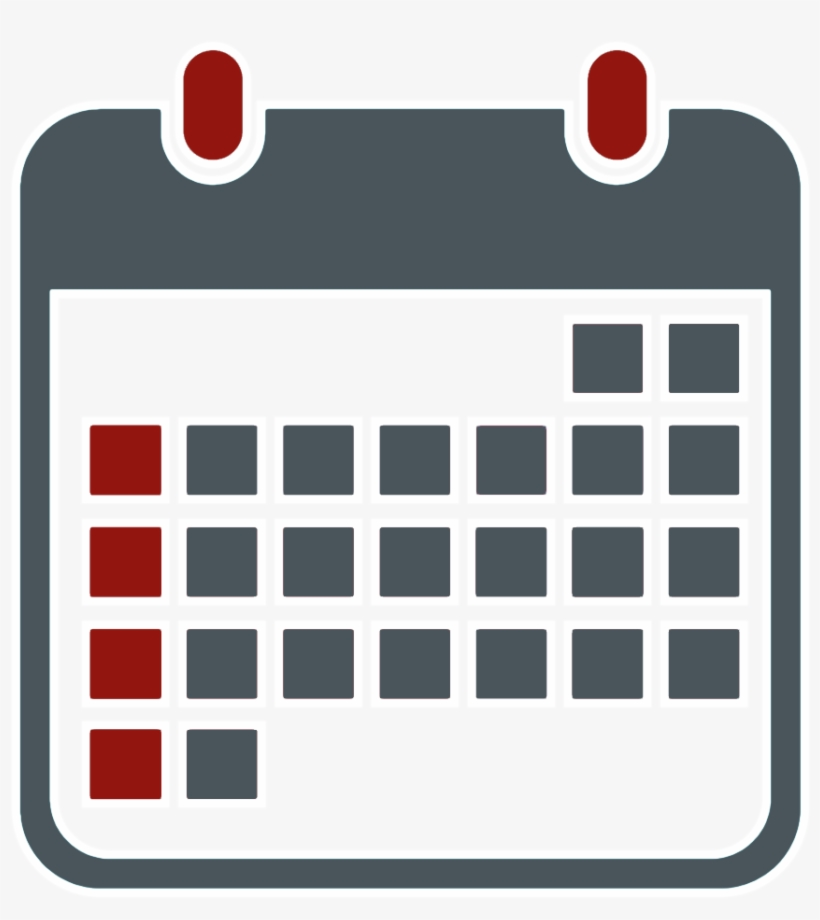 Fecha límite hasta: 
24 de abril
Implementación del servicio educativo no presencial
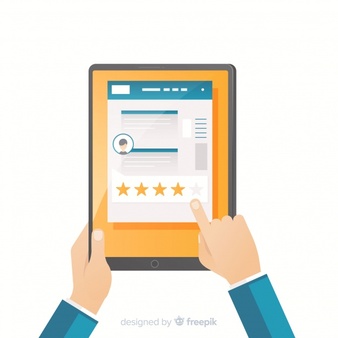 La institución debe aprovechar el soporte digital y medios de comunicación disponibles según su contexto.
De manera sincrónica y/o asincrónica.
Capacitación a docentes y  estudiantes para familiarizarse con el uso de los medios elegidos.
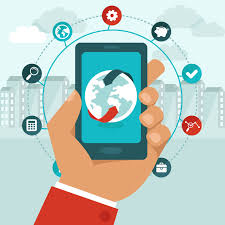 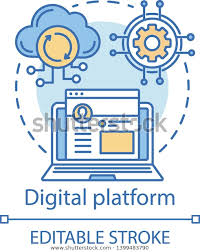 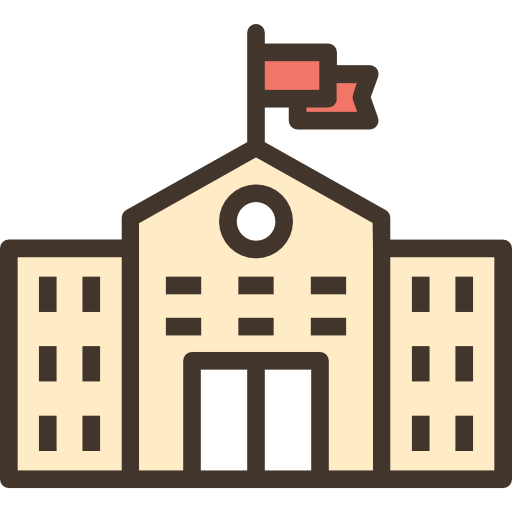 Estrategias de formación
[Speaker Notes: Enfatizar que el MINEDU está apostando por que se empiecen a desarrollar las actividades académicas y para ello ya se viene implementando un plan que pasa por 3 etapas….
Se está considerando varias plataformas con las que se iniciaría la formación  virtual…. Entre ellas se evalúa: 

Aprende.org, de la fundación Carlos Slim (https://aprende.org/) 
Fundación Romero (cursos de pago, podría ir por alianza estratégica)(cursos gratuitos, becas por emergencia sanitaria)
EdX (https://www.edx.org/es) 
Miríadax (https://miriadax.net/) 
Google Activate
UNED Abierta]
La evaluación
Debe mantener  su carácter permanente durante el desarrollo de las unidades didácticas.
Se tendrá en cuenta los indicadores de logro de las capacidades establecidos para cada unidad didáctica.
Pueden utilizar instrumentos de evaluación tales como: fichas de cotejo, rúbrica de evaluación, asignación de tareas, pruebas de calificación automática, foros.
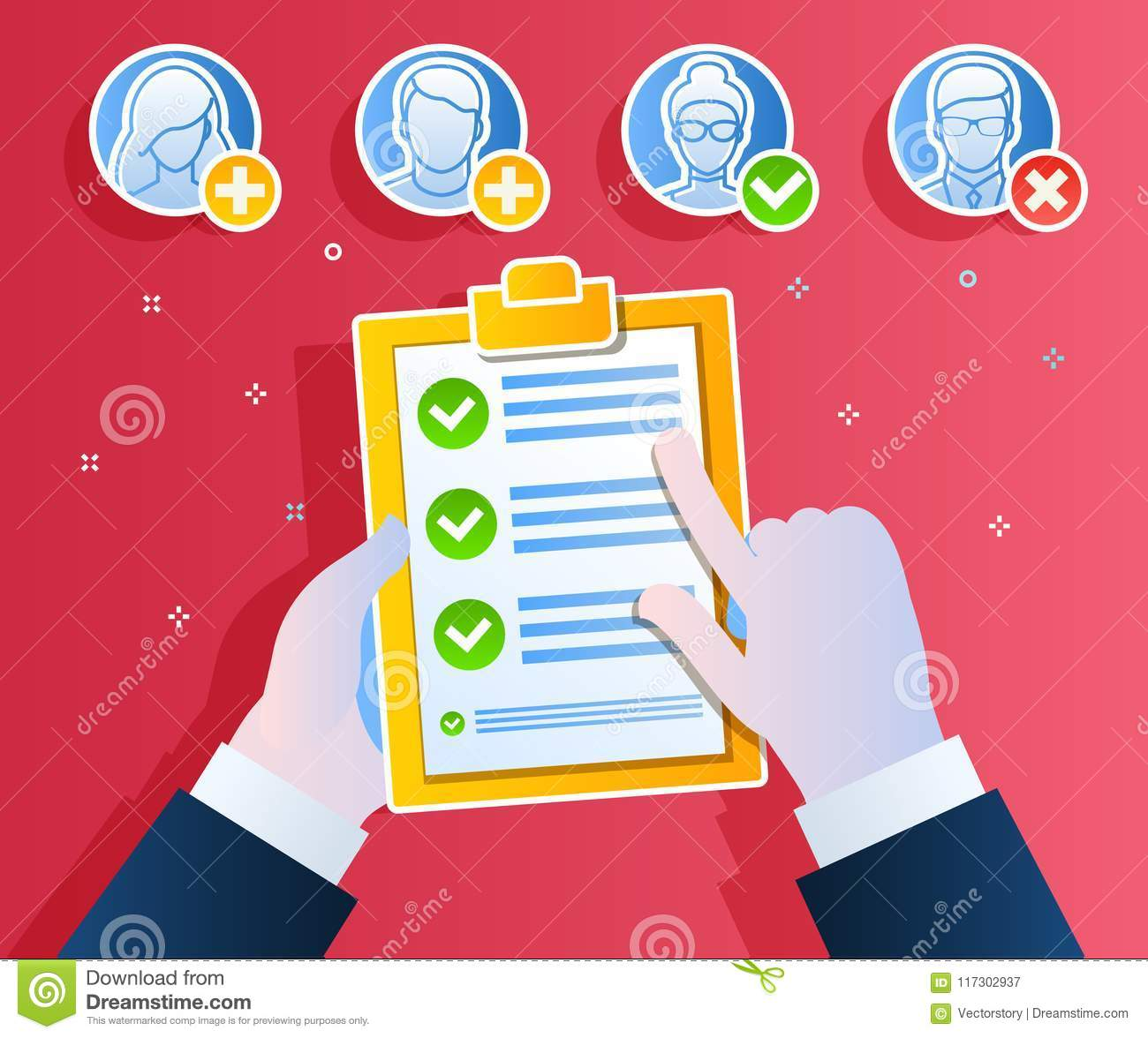 Al retomar el servicio presencial, se realiza la evaluación diagnóstica y de ser necesario la nivelación de los aprendizajes
Gestión docente
De la contratación y encargo
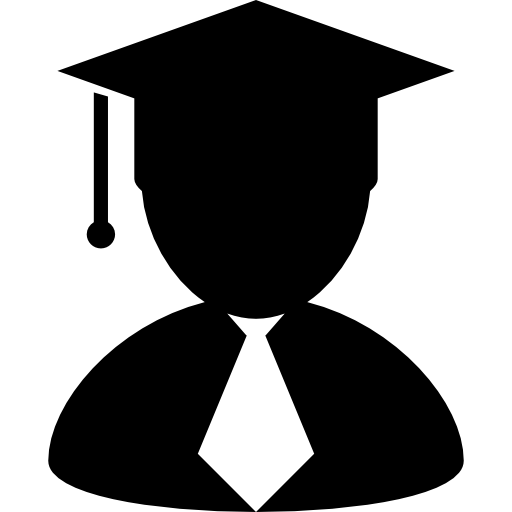 Garantizar la continuación del proceso de contratación docente y encargo de puestos de gestión en modalidad no presencial
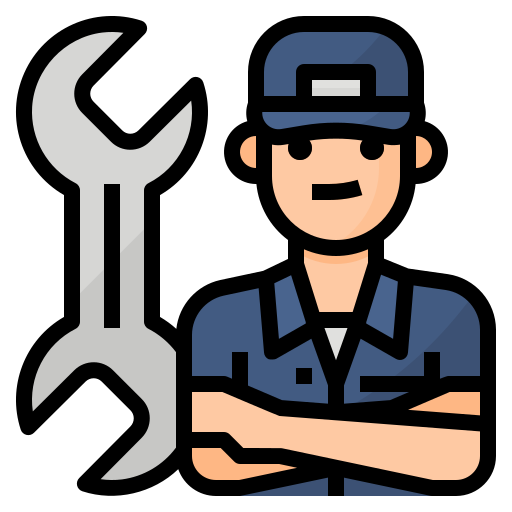 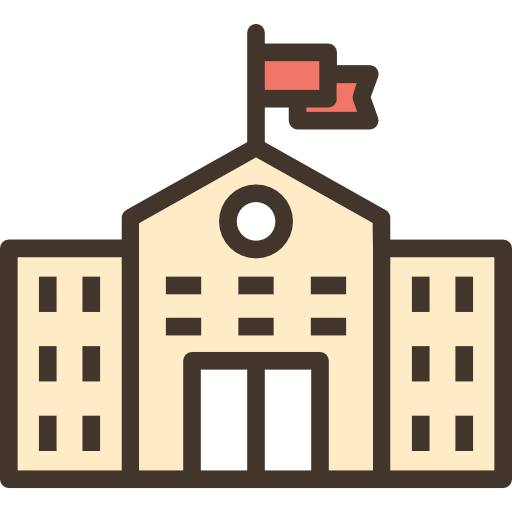 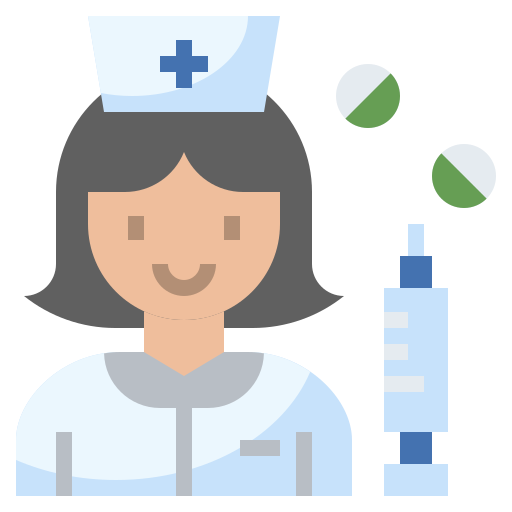 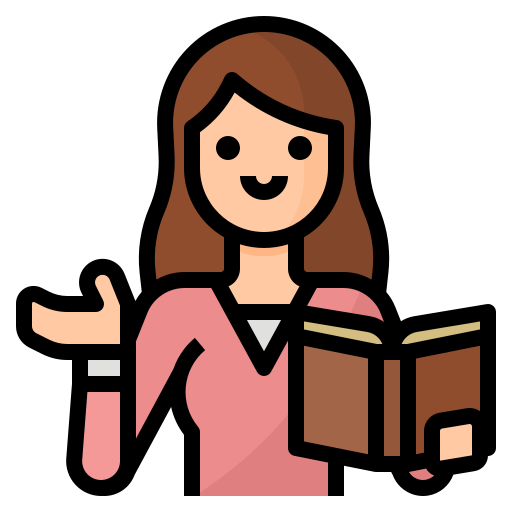 Gestión docente
Del fortalecimiento de capacidades
Están a disposición de docentes y directivos  todos los cursos virtuales del Programa de fortalecimiento de capacidades - Superatec
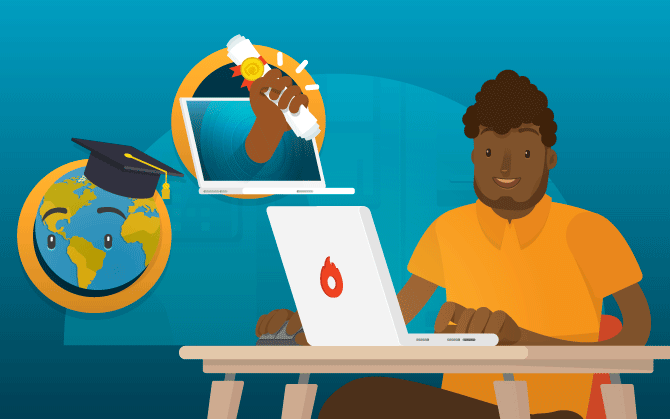 Docentes y directivos deben participar  del curso virtual “Planes de estudio por competencias: conceptos iniciales” - Superatec (Acceso libre)
[Speaker Notes: Se tiene prevista la FORMACIÓN DE DOCENTES PARA LA DIGITALIZACIÓN Y VIRTUALIZACIÓN DE CONTENIDOS.
Esto se comunicará oportunamente por el área correspondiente: FORTALECIMIENTO DE CAPACIDADES.]
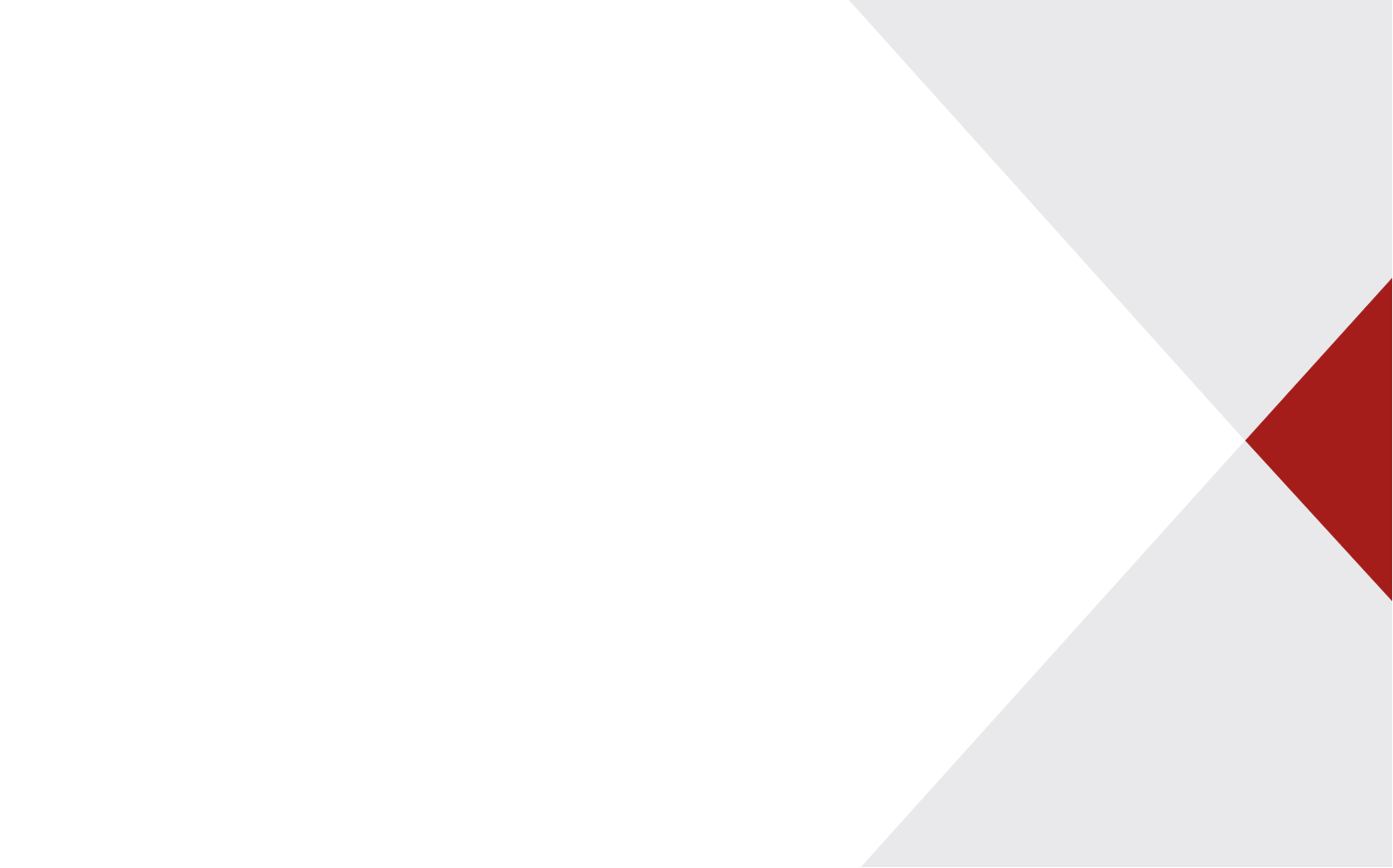 Consultas sobre plataforma del examen de admisión MINEDU: admision@minedu.gob.pe

Consultas procesos de admisión, matrícula y plan de recuperación de horas lectivas:  gestionpedagogica@minedu.gob.pe

Consultas Proceso Contrato Docente: 
politicasies1@minedu.gob.pe, 
politicasies2@minedu.gob.pe
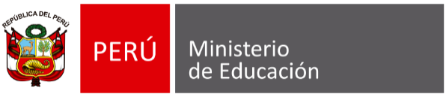 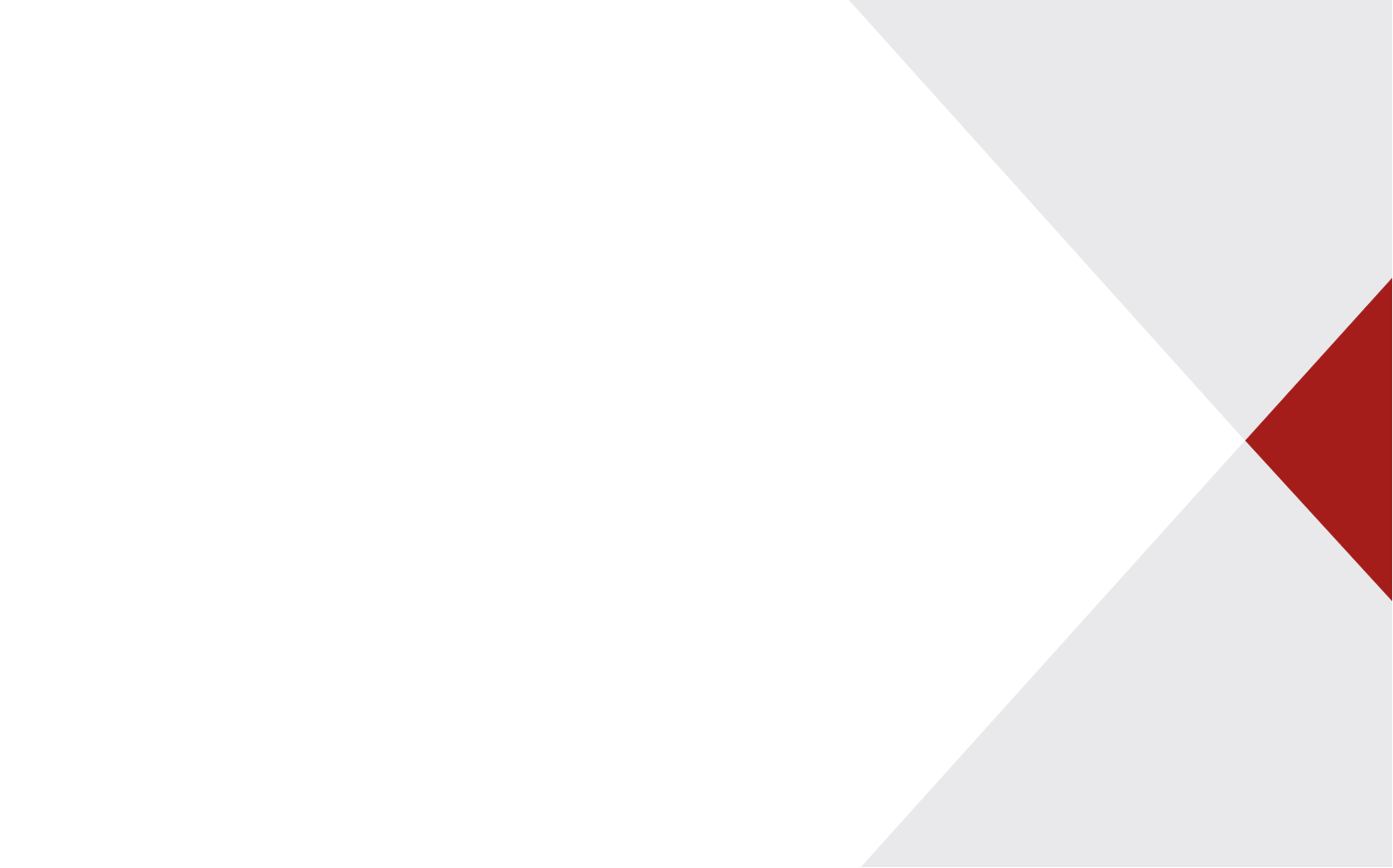 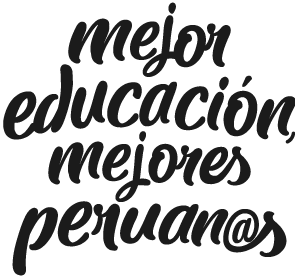 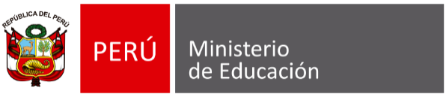